Le CEM
Directeur – organogram CEM
Le CEM
‘Sotos’ leslokaal 				English club CEM
Le CEM
Spullen van de Dendron kledingactie voor de verkoop
Openingsceremonie van CFP en CEM 2013
.
Openingceremonie van CFP en CEM 2013
De openingceremonie van CFP en CEM 2013
.
Leerlingenuitwisseling 2017
In maart 2017 hebben 10 Dendron leerlingen een uitwisseling gehad met het CEM Sindian over de thema’s: economie, gezondheid, milieu en gezin / samenleving.
,
Project 3:   Bussura
Bussura is een dorp in Gambia. Hier ligt een kindercentrum, dat in 2009 volledig is verwoest door hevige storm en regen. De stichting Fiokids kwam in contact met SOTOS en vroeg om hulp. SOTOS heeft met een financiële bijdrage de wederopbouw en uitbreiding  kunnen realiseren.
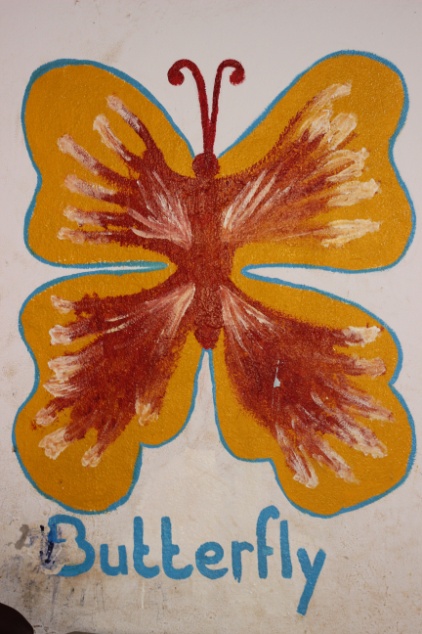 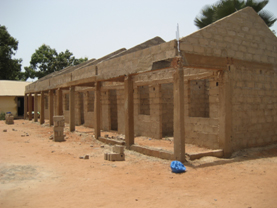 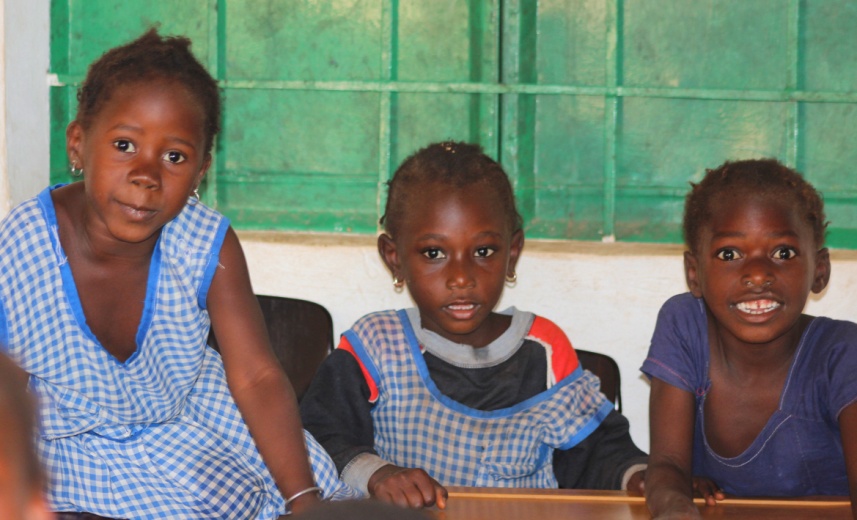 Project Bussura
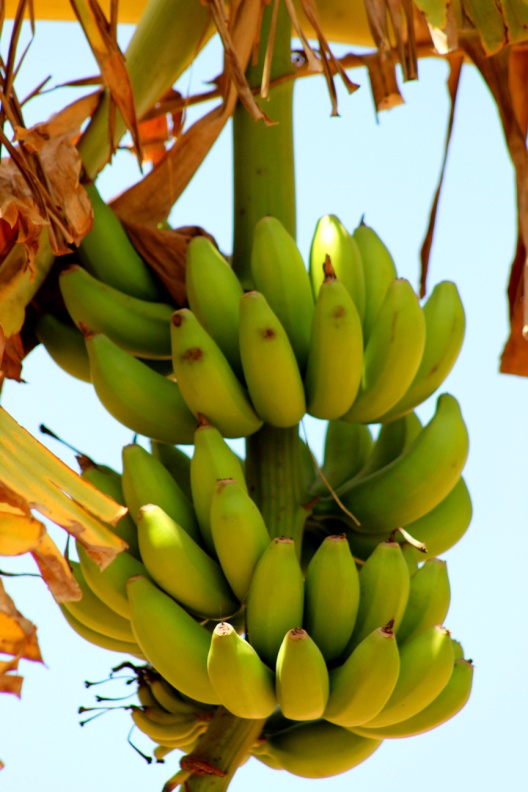 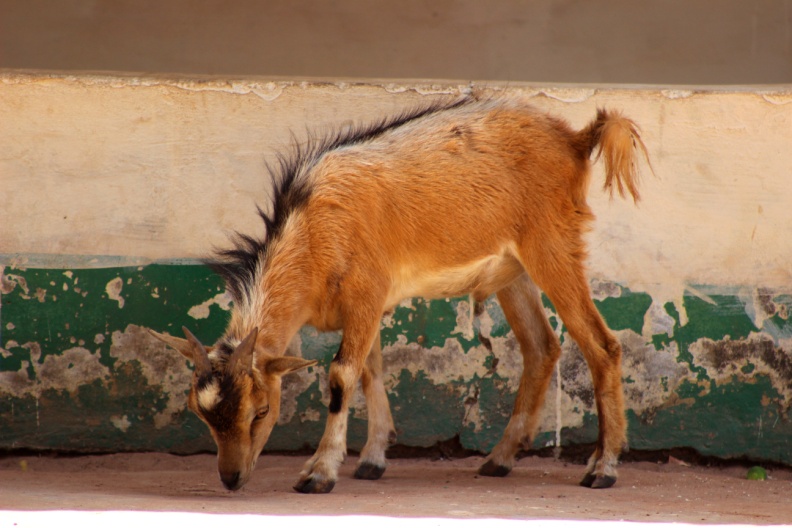 Project Bussura
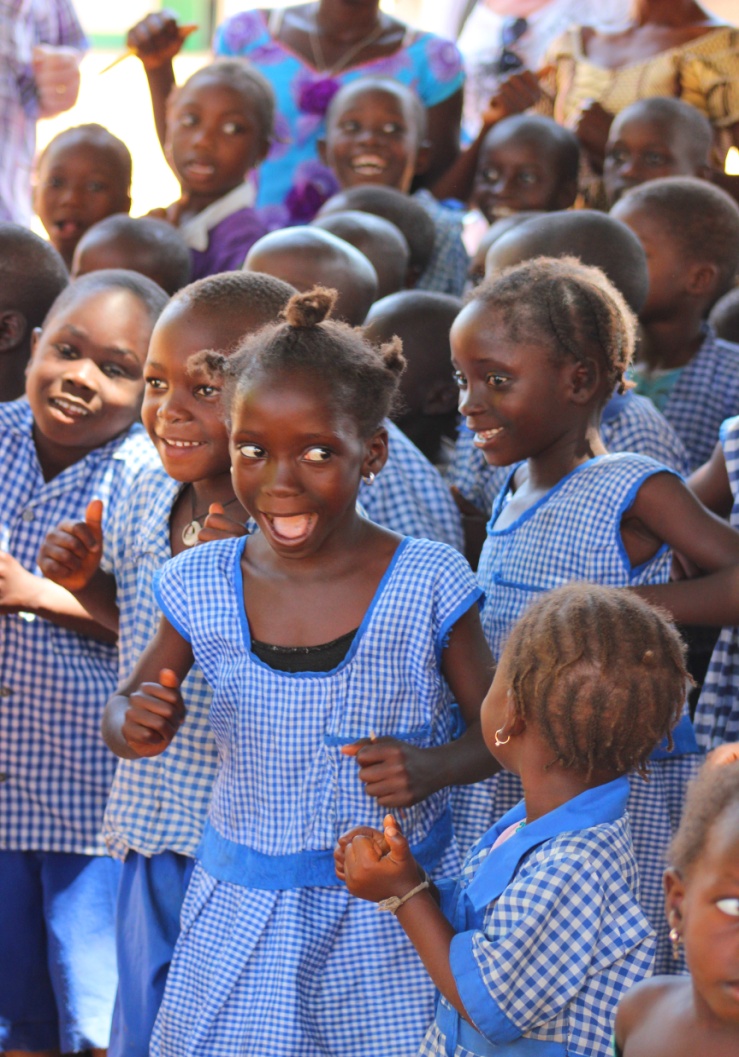 Project Bussura
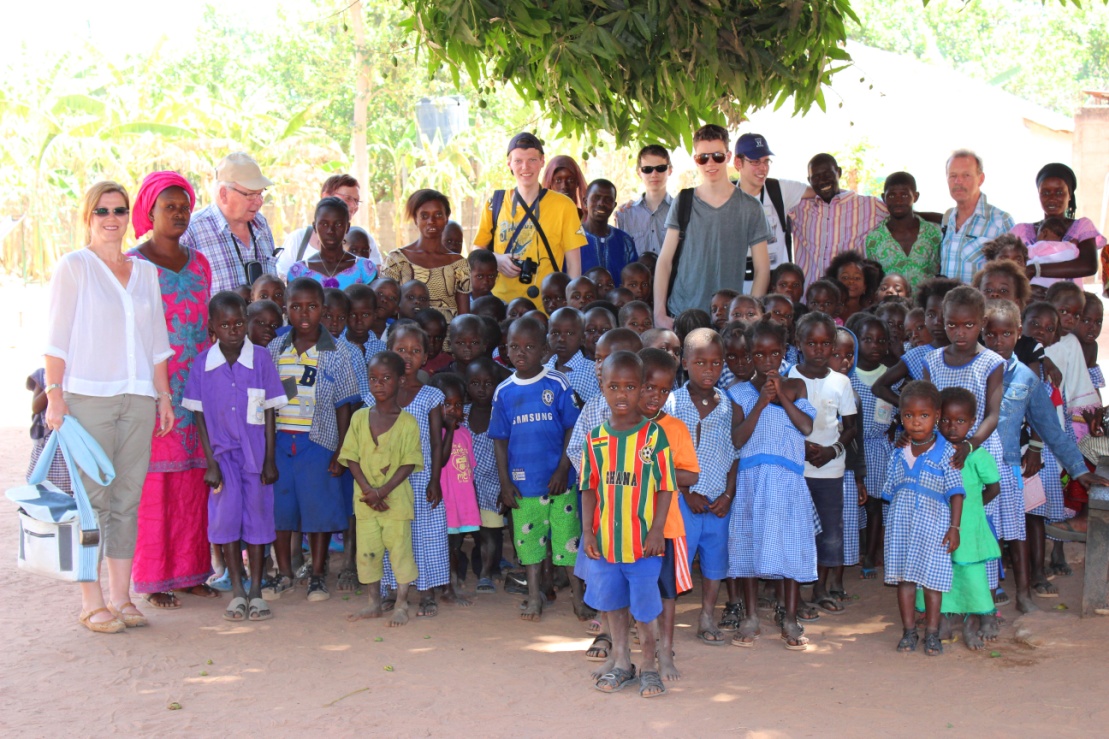 Indrukken van een andere wereld in Bacau
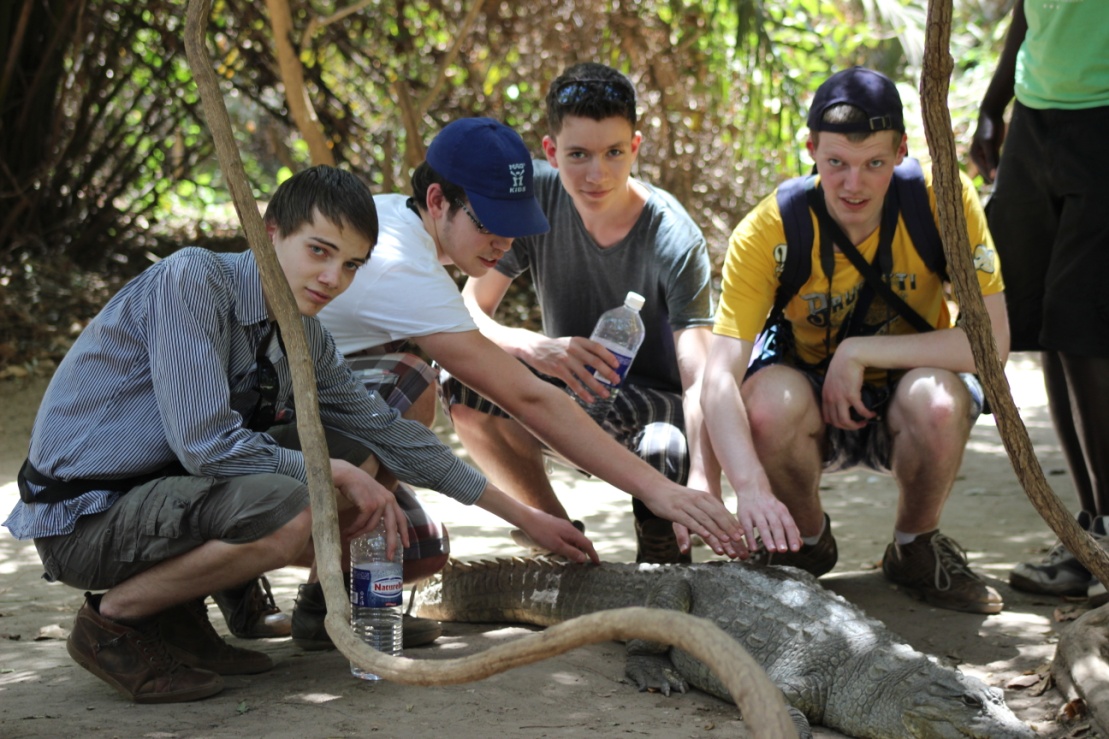 Indrukken van een andere wereld
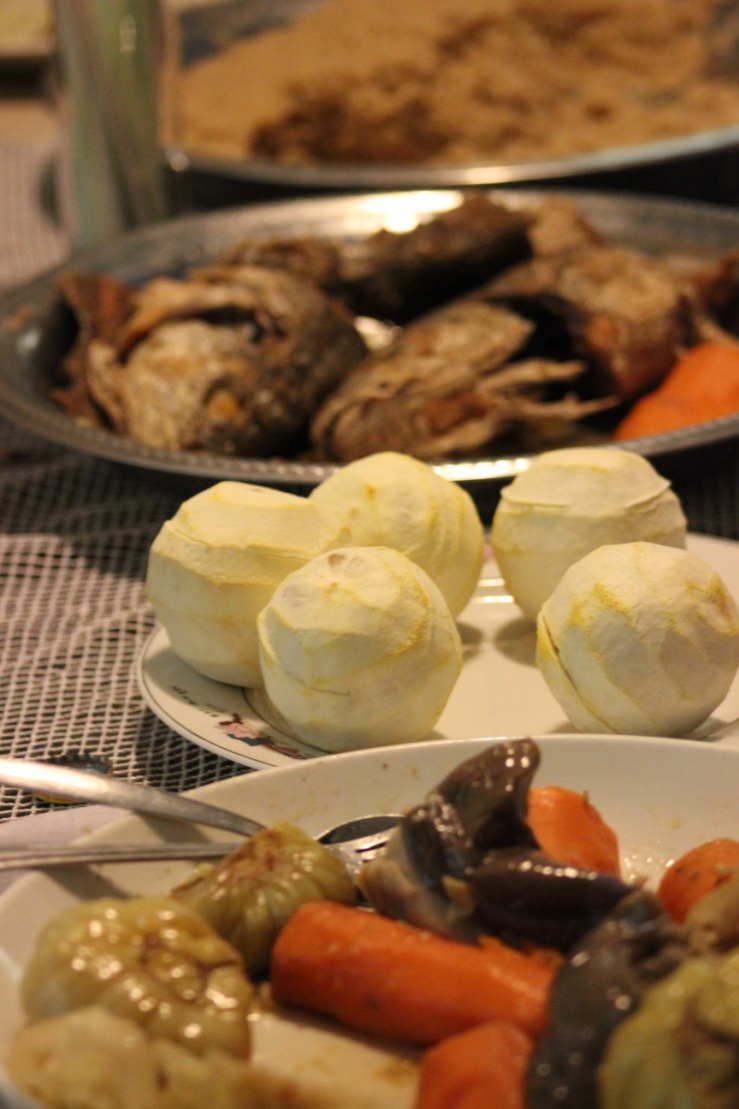 Indrukken van een andere wereld
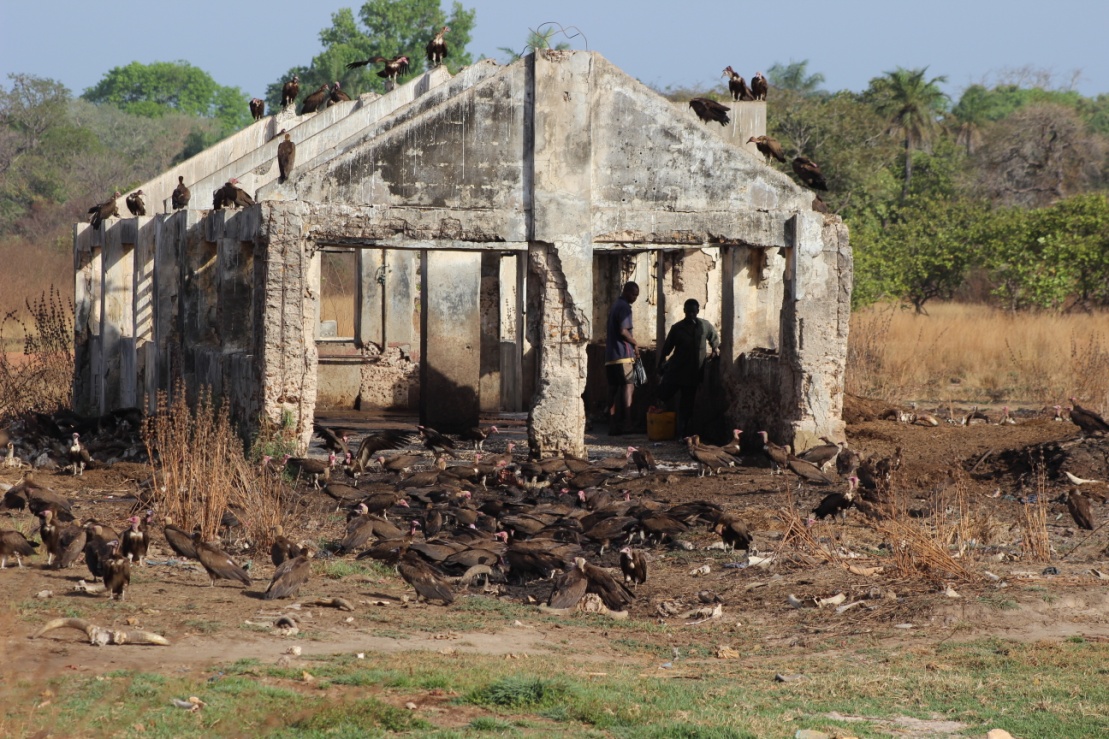 Indrukken van een andere wereld
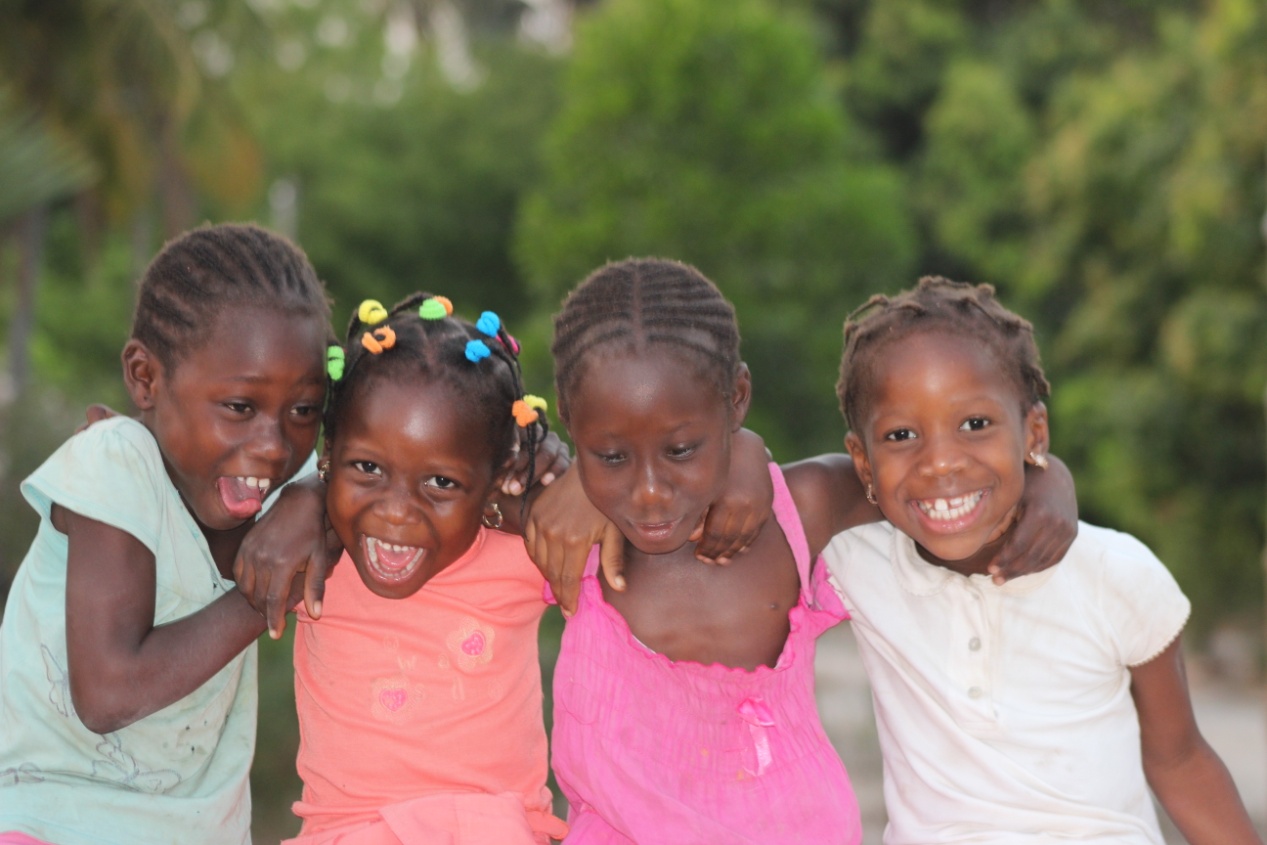 Indrukken van een andere wereld, de Atlantische Oceaankust
Indrukken van een andere wereld
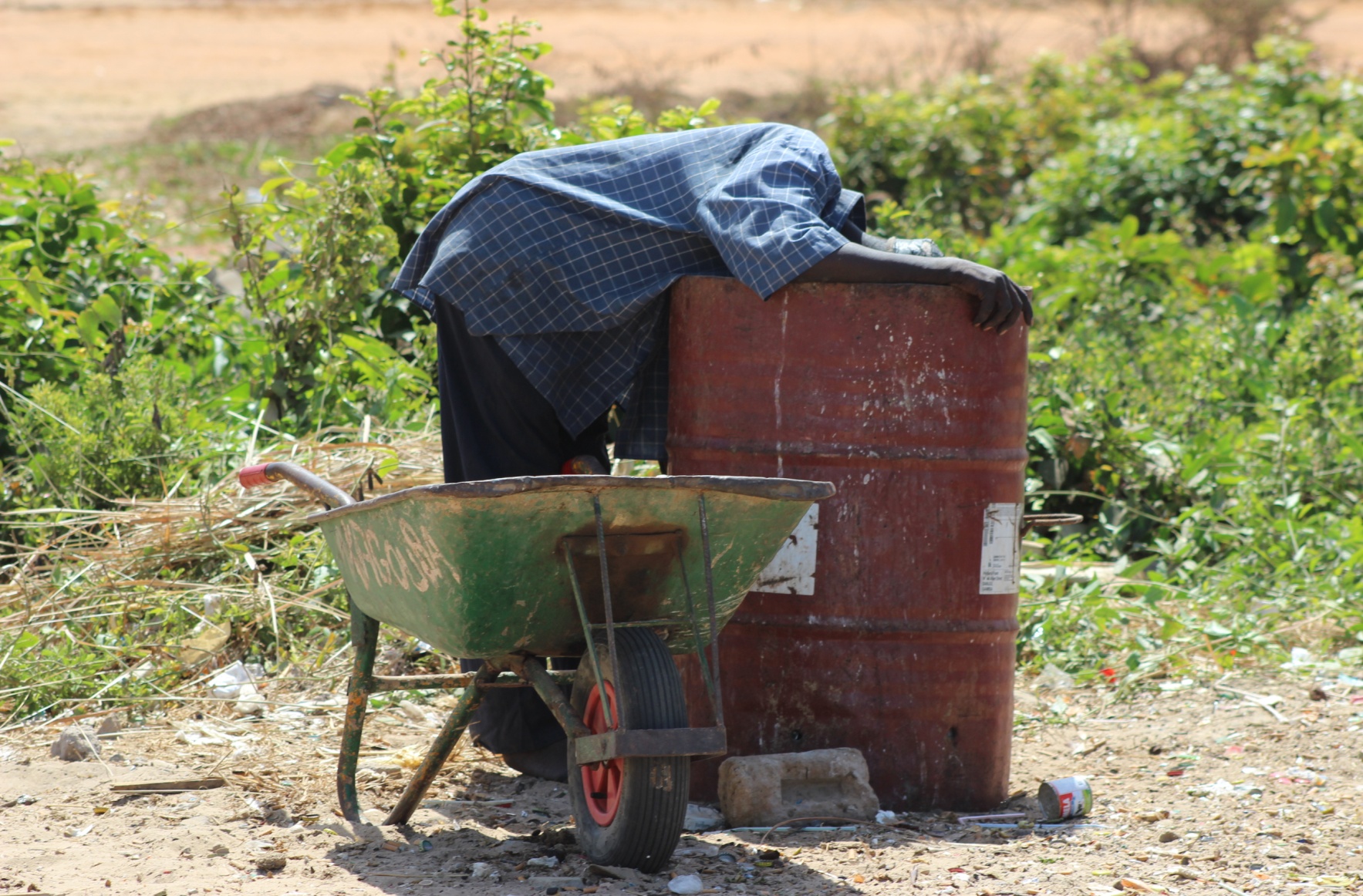 Indrukken van een andere wereld
Indrukken van een andere wereld
Indrukken van een andere wereld
Indrukken van een andere wereld
Indrukken van een andere wereld
Indrukken van een andere wereld
Indrukken van een andere wereld
Indrukken van een andere wereld
Indrukken van een andere wereld
Indrukken van een andere wereld
Indrukken van een andere wereld
Indrukken van een andere wereld
Indrukken van een andere wereld
Indrukken van een andere wereld
Indrukken van een andere wereld
Acties Dendron College:
Jaarlijkse sponsorloop leerlingen
Kledingactie
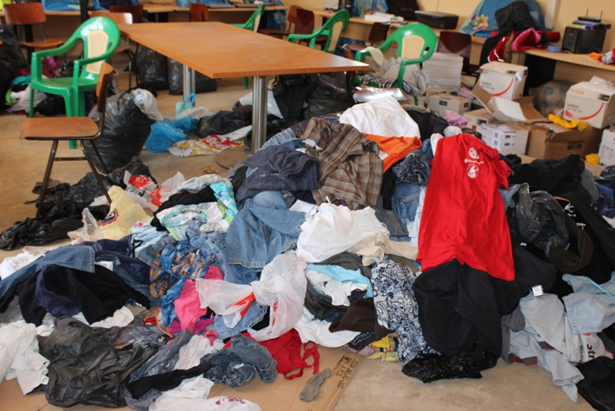 Wafels bakken Spektakel / diplomering
Rozenactie
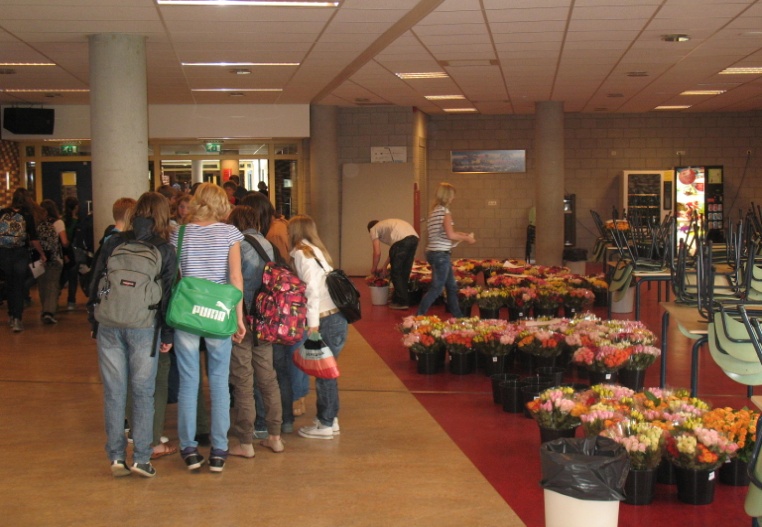 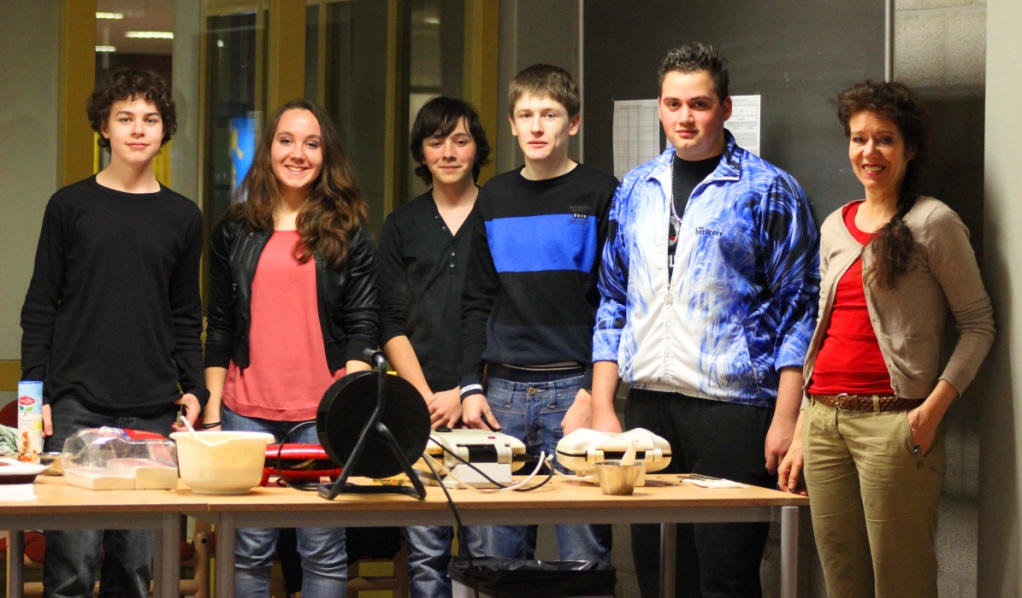 Voir le monde avec d‘autres yeux!
De wereld met andere ogen bekijken!
Jërë-jëf!
Doei!